АО «ЧЕБОКСАРСКИЙ ЭЛЕКТРОМЕХАНИЧЕСКИЙ ЗАВОД»
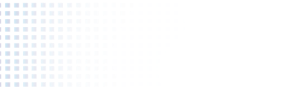 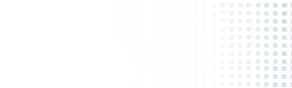 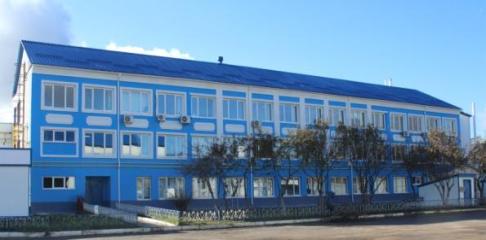 Участник электротехнического кластера
www.chemz.ru
АО «Чебоксарский электромеханический завод»
Межкооперационное взаимодействие внутри кластера
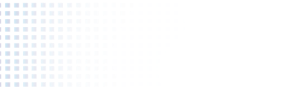 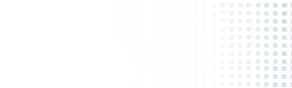 АО “ЧЭМЗ” имеет широкие межкооперационные связи с такими организациями
АО «Чебоксарский электромеханический завод»
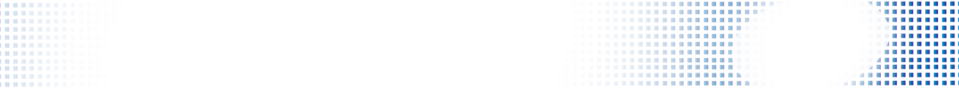 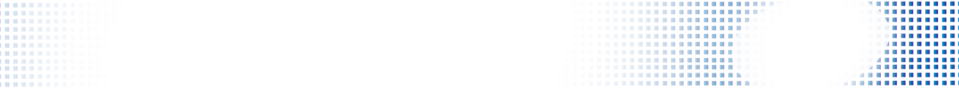 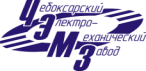 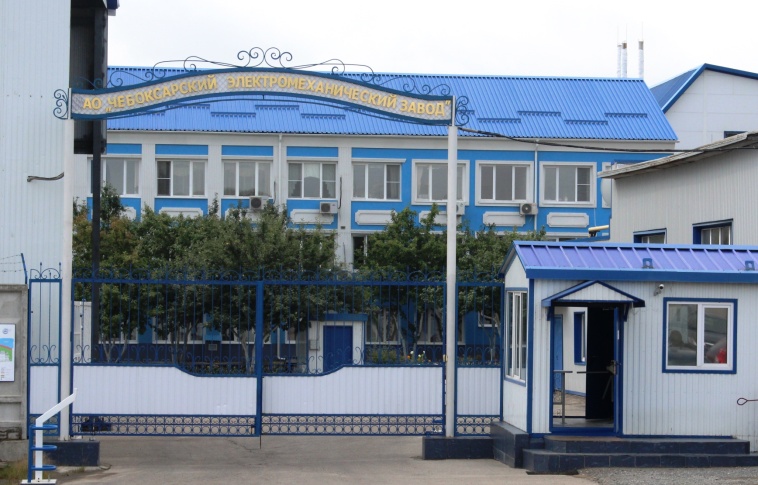 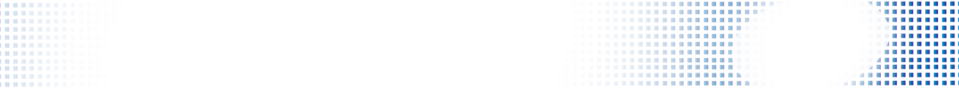 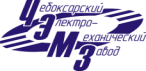 Предприятие сегодня
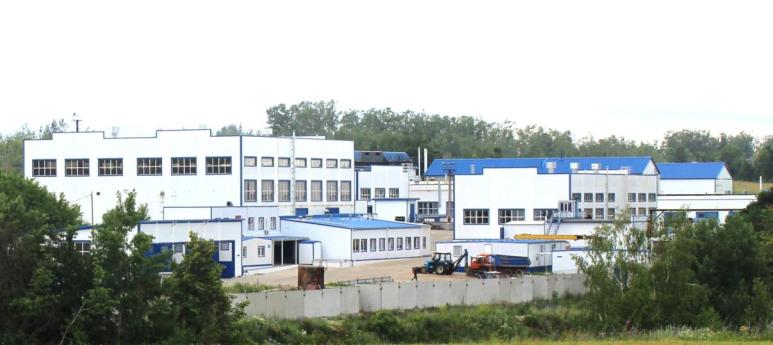 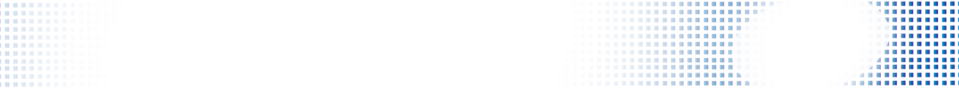 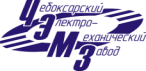 Предприятие сегодня
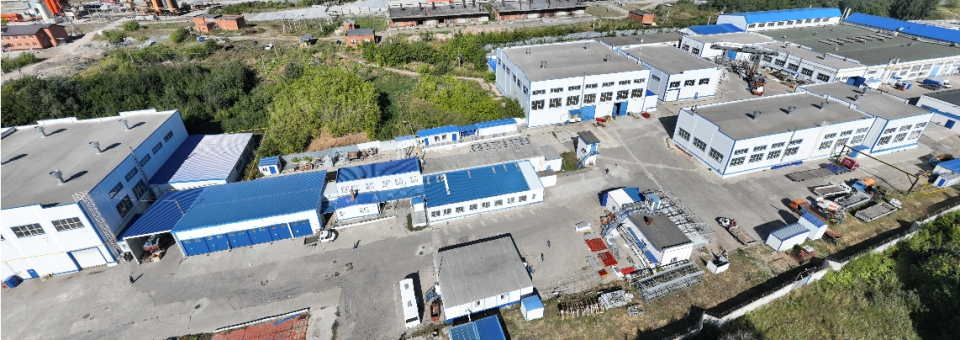 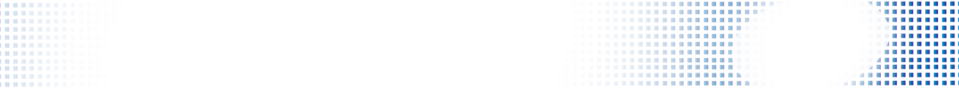 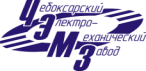 Производство: основные производственные здания
Слесарно-сварочный цех №2
Слесарно-сварочный цех №1
Заготовительный участок
Цех окончательной сборки и отгрузки
Главный корпус
Экспериментальный участок
Слесарно-сварочный цех №3
Металло-обрабатытвающий цех
Электро-монтажный цех №2
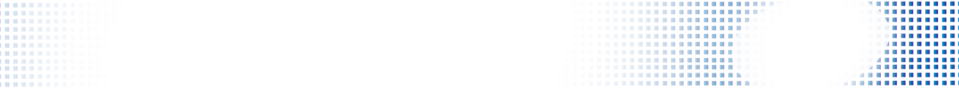 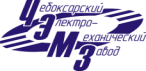 Производство: главный корпус
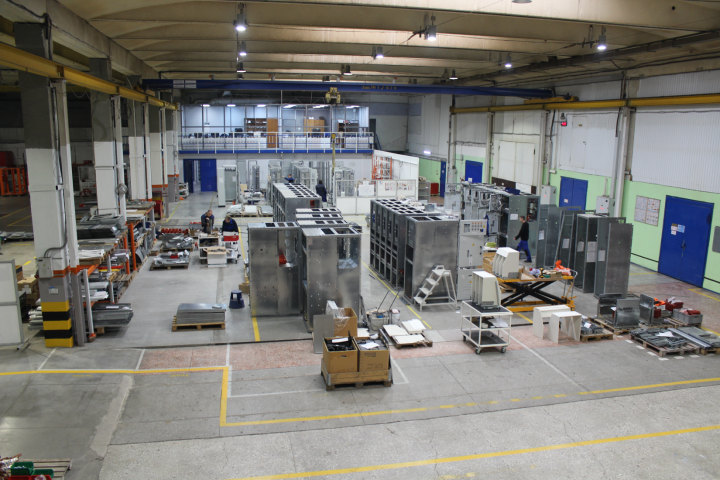 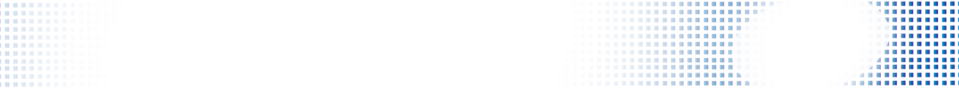 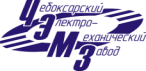 Производство: главный корпус
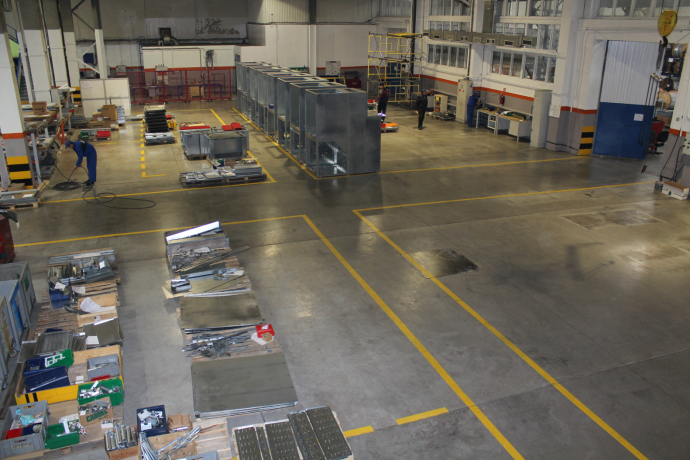 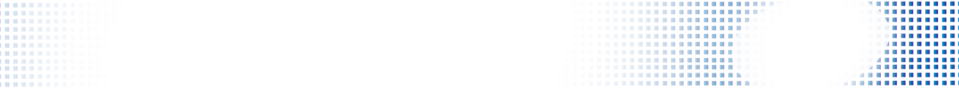 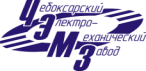 Производство: заготовительный участок
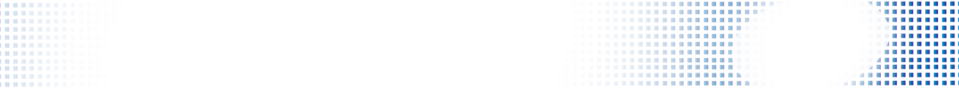 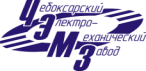 Производство: электромонтажный цех №2
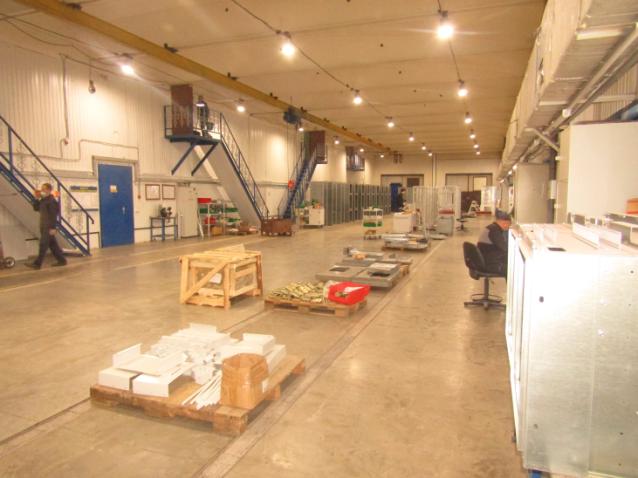 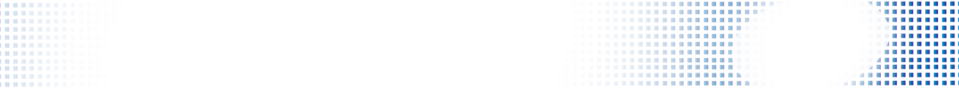 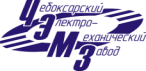 Производство: участок станков с ЧПУ
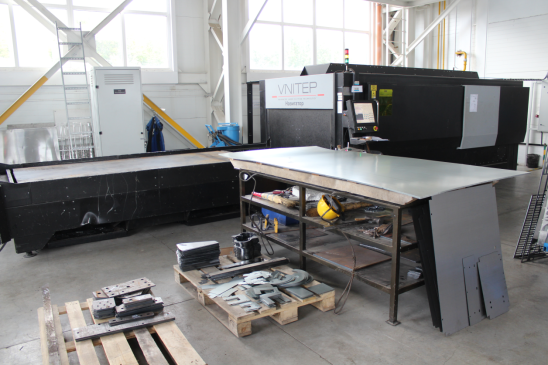 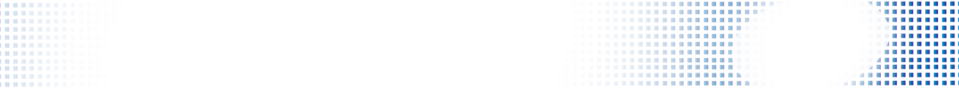 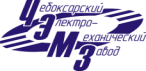 Производство: участок станков с ЧПУ
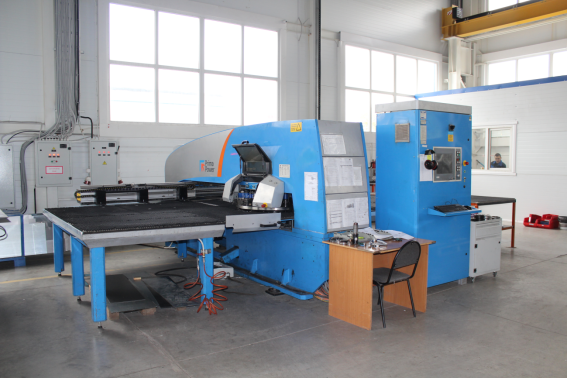 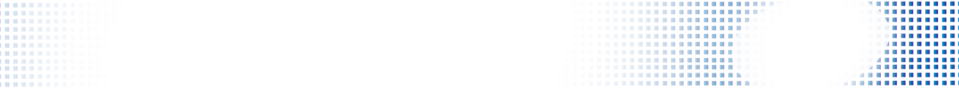 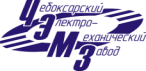 Производство: участок станков с ЧПУ
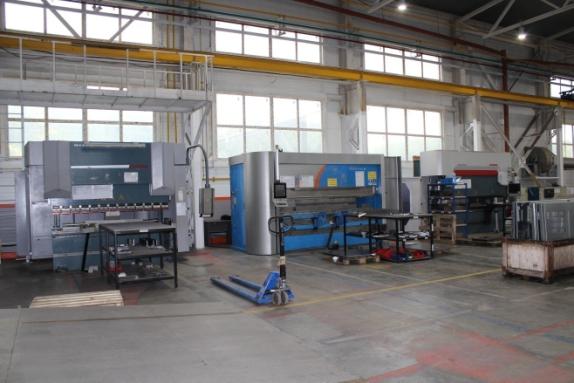 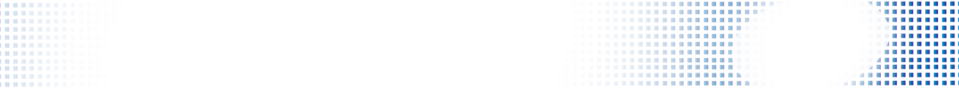 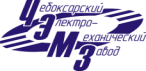 Производство: участок станков с ЧПУ
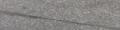 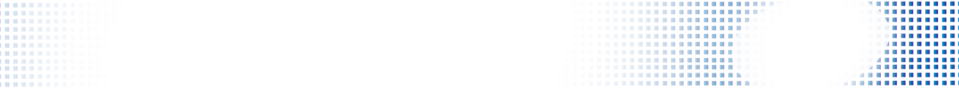 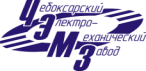 Производство: механический участок
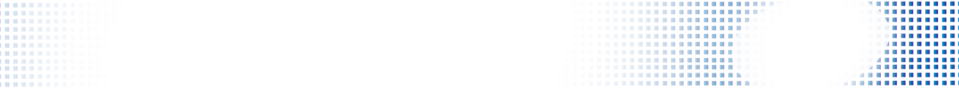 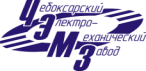 Производство: сварочные посты
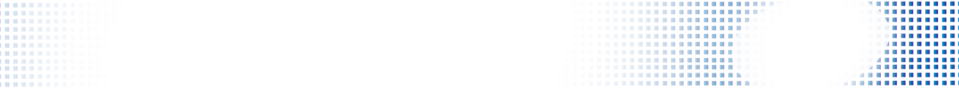 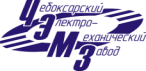 Производство: участок порошковой окраски
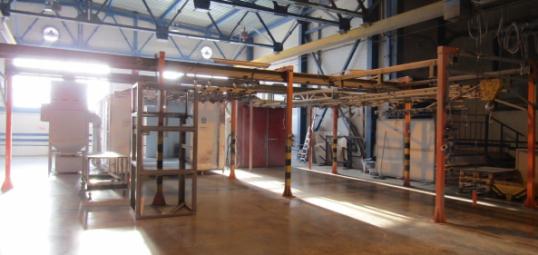 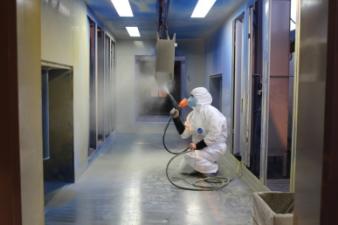 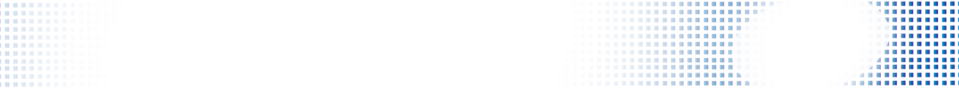 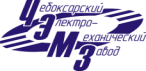 Производство: слесарно-сварочный цех №1
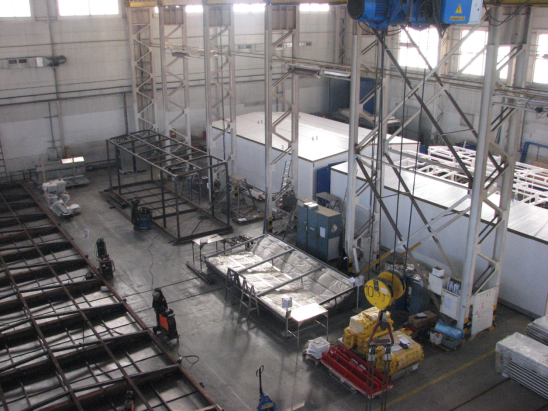 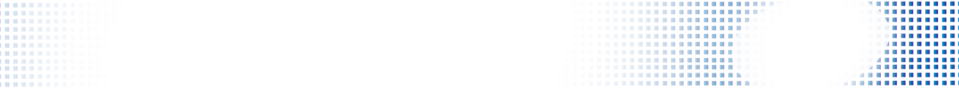 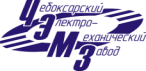 Производство: сварочный цех №2
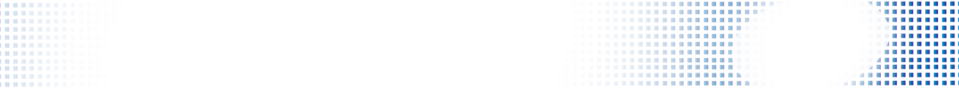 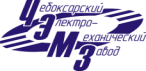 Производство: сварочный цех №2
Малярная камера
Дробеструйная камера
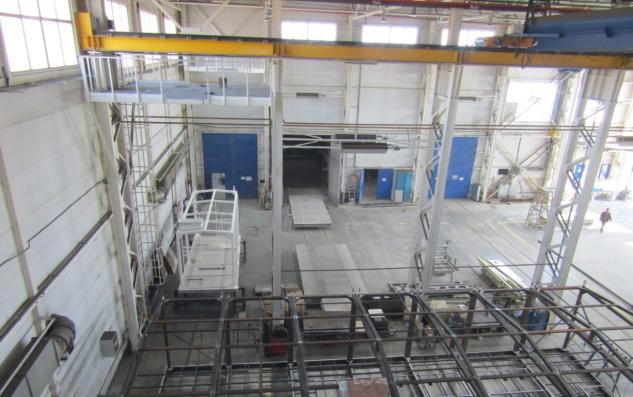 Производство: камера дробеструйной обработки ( подготовка поверхности перед покраской)
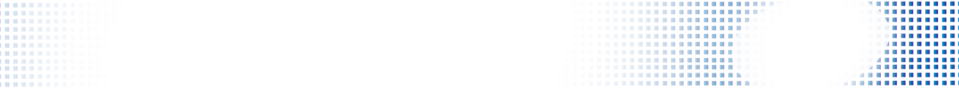 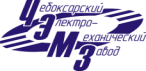 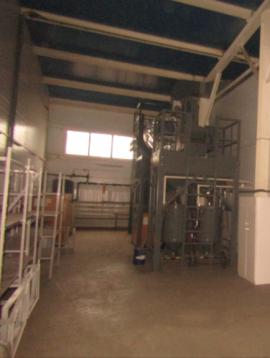 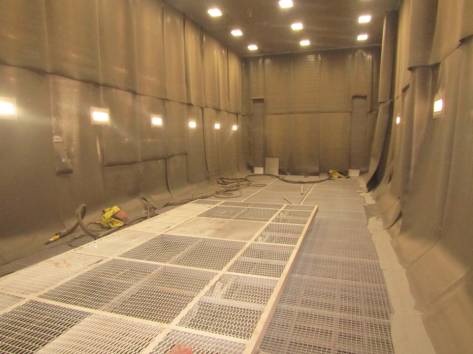 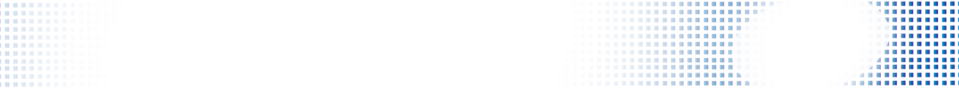 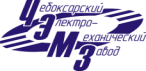 Производство: малярная камера
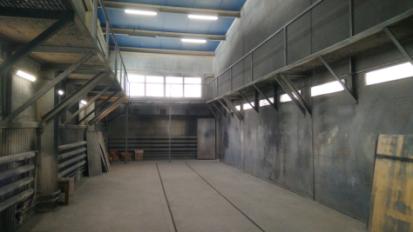 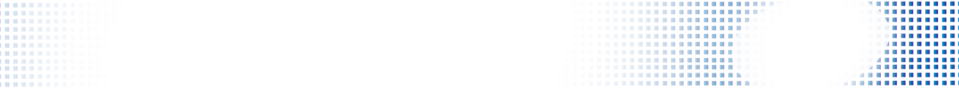 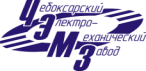 Производство: Слесарно-сварочный цех №3
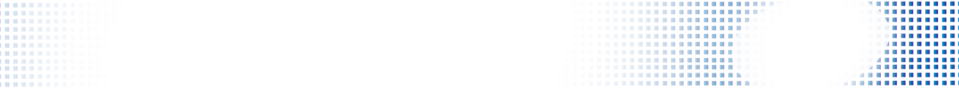 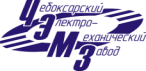 Производство: Сдаточный корпус
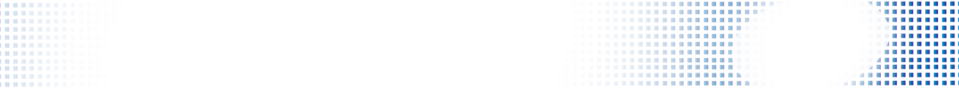 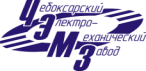 Производство: Экспериментальный участок
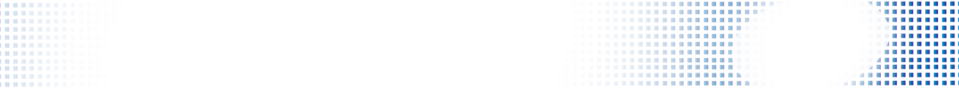 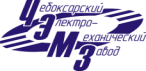 Электротехническая лаборатория
Силовые трансформаторы, автотрансформаторы, масляные реакторы и заземляющие дугогасящие реакторы
Измерительные трансформаторы тока (до 110 кВ)
Измерительные трансформаторы напряжения (до 110 кВ)
Элегазовые выключатели (до 110кВ)
Вакуумные выключатели (до 110 кВ)
Выключатели нагрузки (до 110 кВ)
Разъединители, отделители и короткозамыкатели (до 110 кВ)
Комплектные распределительные устройства внутренней и наружной установки (КРУ и КРУН) (до 110 кВ)
Комплектные токопроводы (шинопроводы) (до 110 кВ)
Сборные и соединительные шины (до 110 кВ)
Сухие токоограничивающие реакторы (до 110 кВ)
Конденсаторы (до 110 кВ)
Вентильные разрядники и ограничители перенапряжения (до 110кВ)
Предохранители, предохранители-разъединители напряжением выше 1кВ
Вводы и проходные изоляторы (до 110 кВ)
Подвесные и опорные изоляторы (до 110 кВ)
Трансформаторное масло
Электрические аппараты, вторичные цепи и электропроводка напряжением до 1кВ
Аккумуляторные батареи
3аземляющие устройства
Силовые кабельные линии (до 35 кВ)
Защитные средства
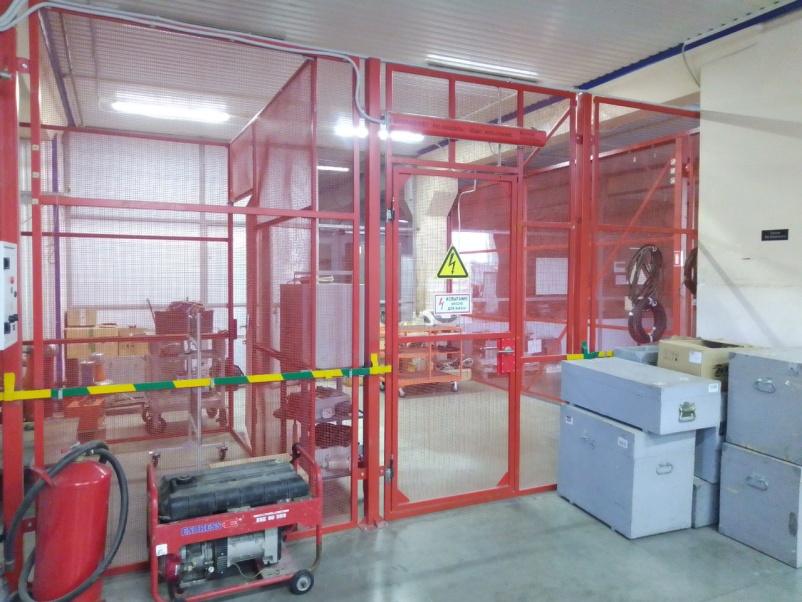 Выпускаемое оборудование
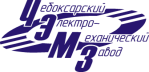 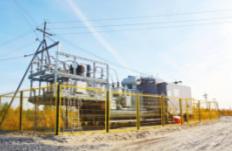 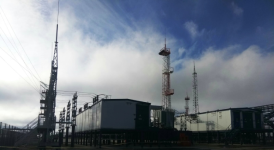 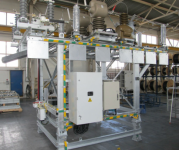 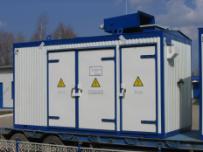 КТП 10/0,4 кВ
Мобильные подстанции 35, 110кВ
Стационарные  подстанции  35-110кВ
Блоки ОРУ
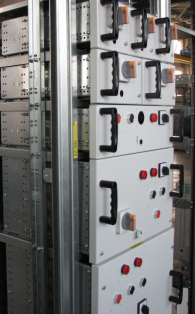 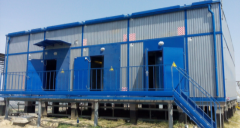 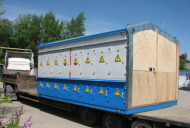 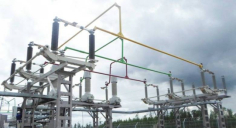 Блок- контейнеры
КРУ 10кВ
Жесткая ошиновка
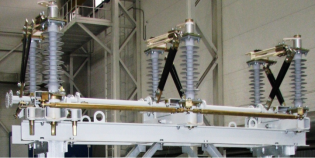 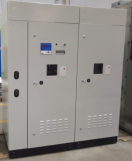 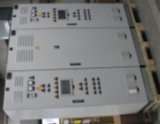 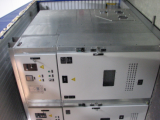 КРУ 35кВ
ШОТ
Разъединители 35-110кВ
УКРМ 6-10кВ
НКУ
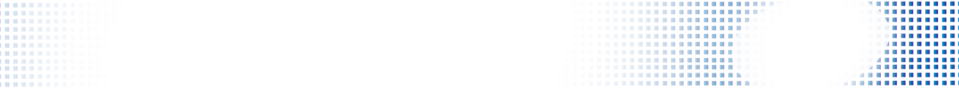 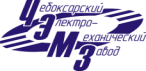 Спасибо за внимание!
www.chemz.ru
zavod@chemz.ru